„JAK DBAMY O ZĘBY?”
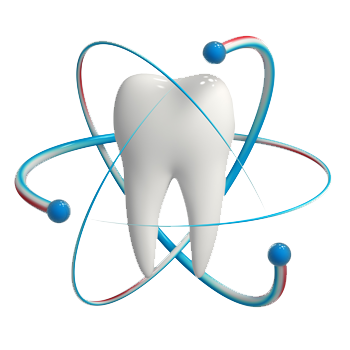 przedszkolankowo.pl
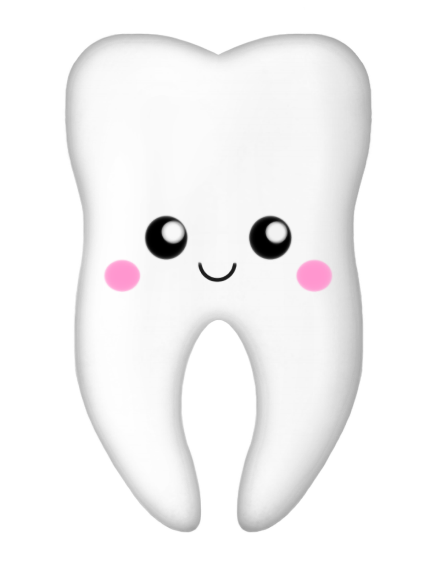 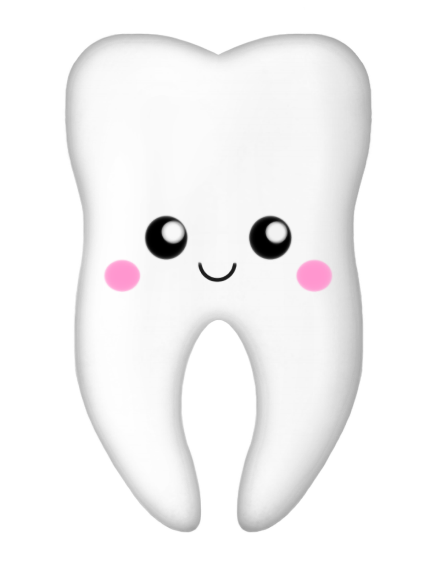 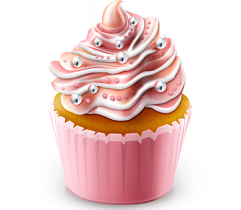 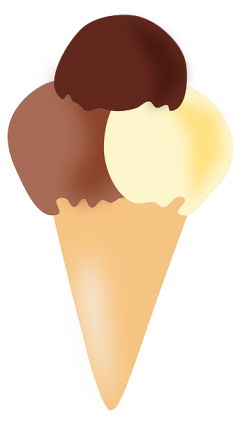 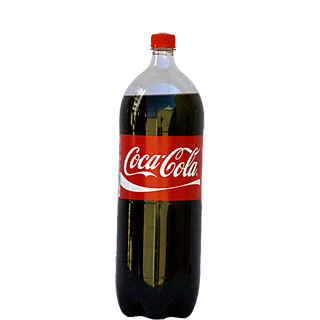 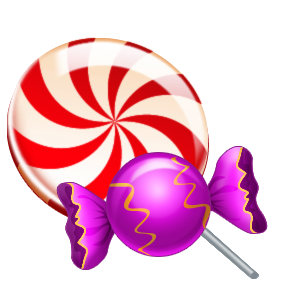 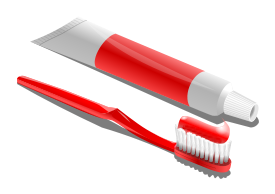 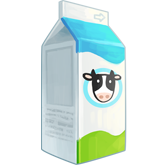 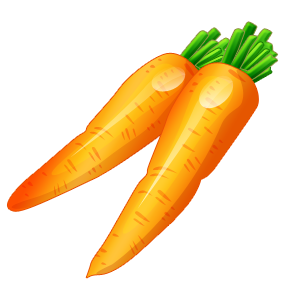 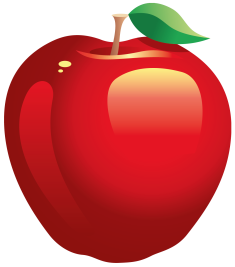 przedszkolankowo.pl
ETAPY MYCIA ZĘBÓW
przedszkolankowo.pl
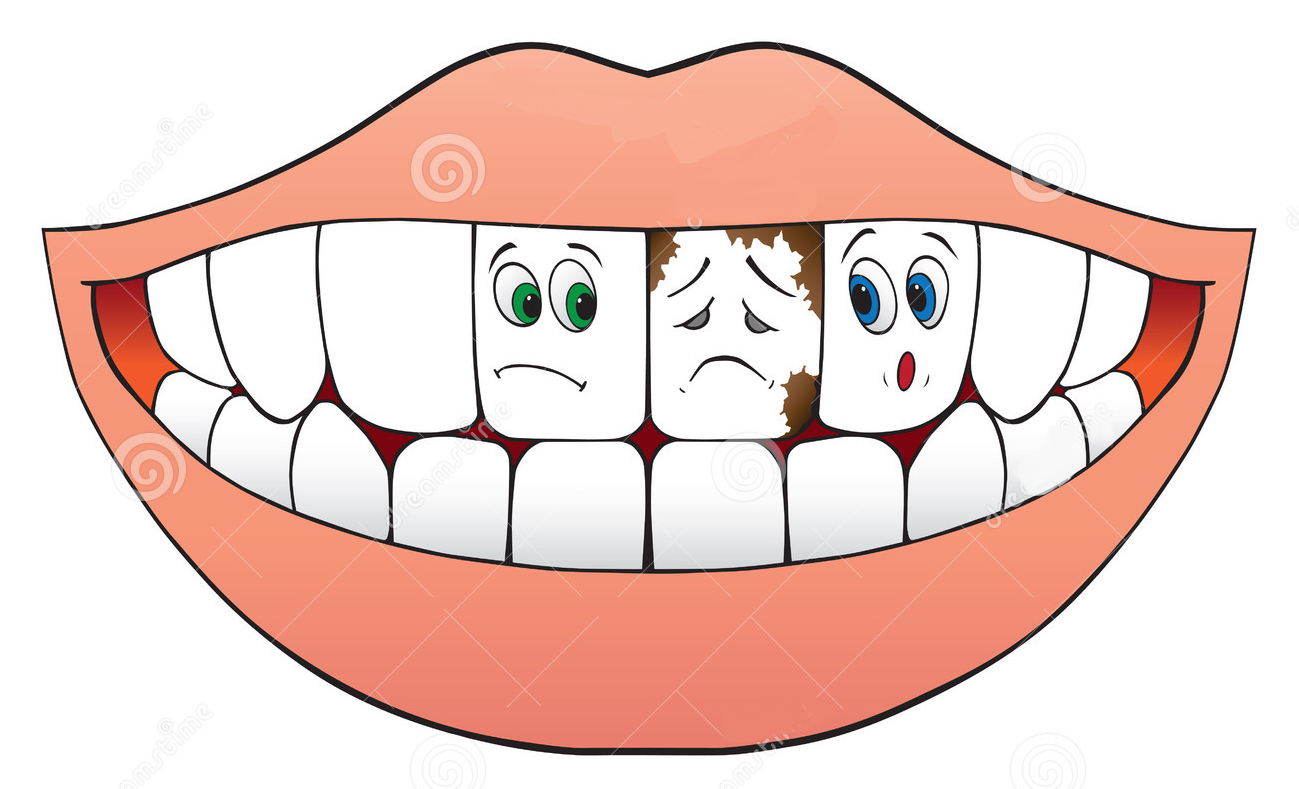 przedszkolankowo.pl
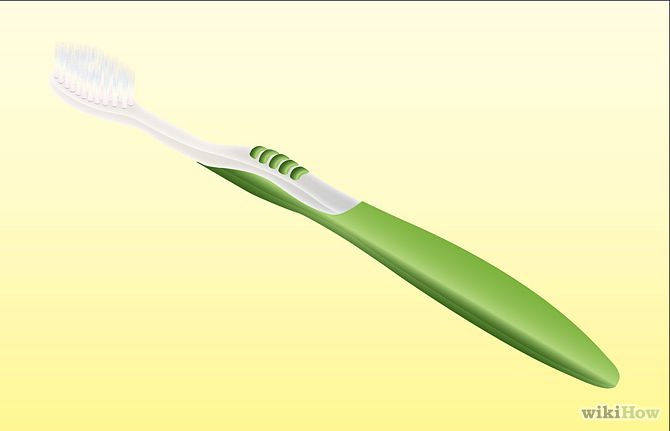 przedszkolankowo.pl
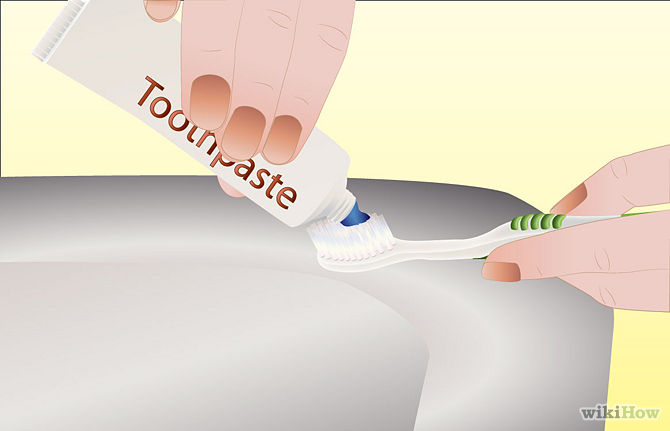 przedszkolankowo.pl
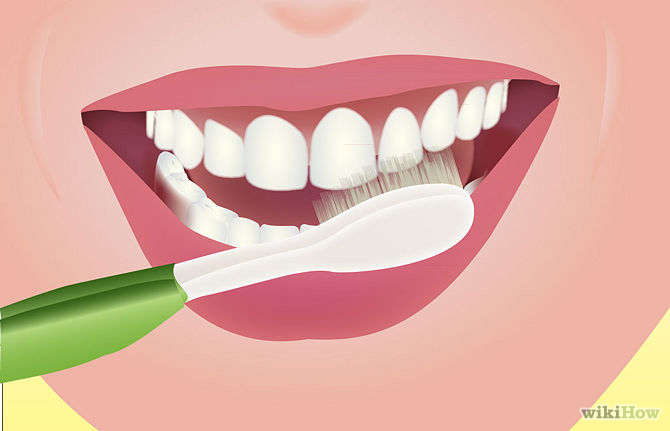 przedszkolankowo.pl
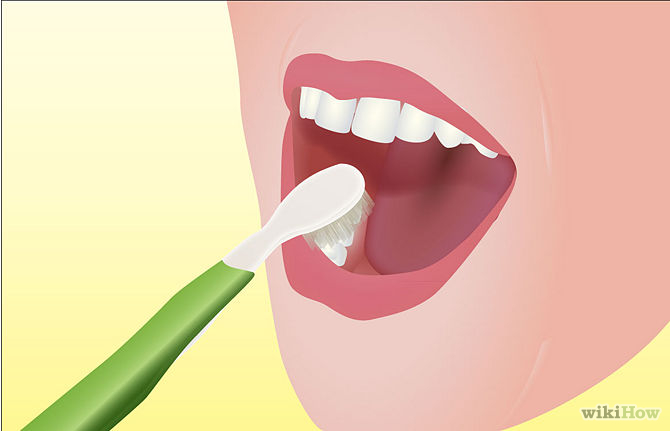 przedszkolankowo.pl
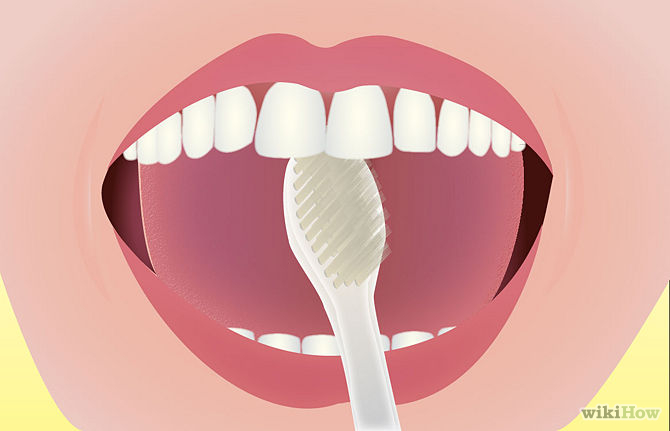 przedszkolankowo.pl
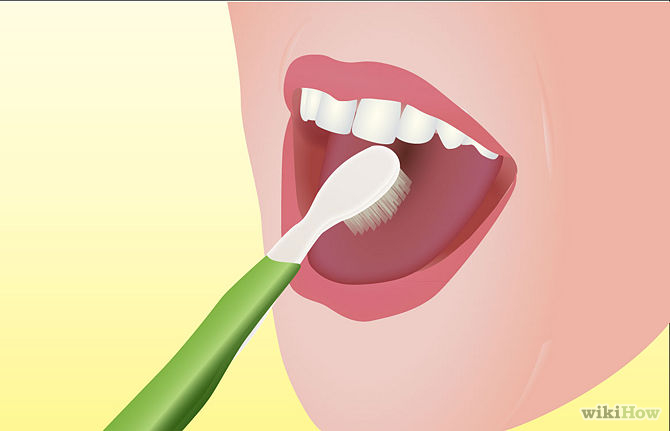 przedszkolankowo.pl
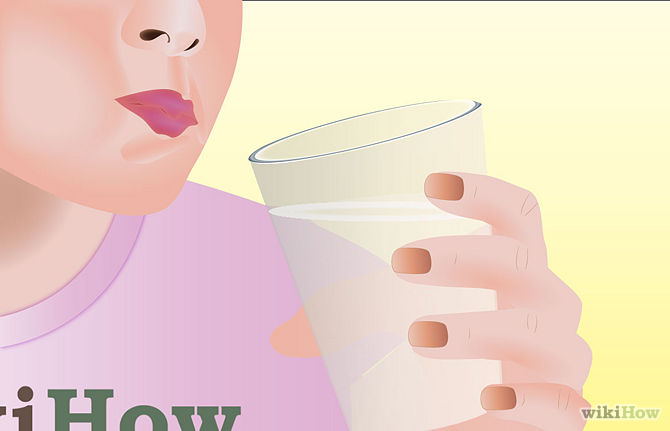 przedszkolankowo.pl
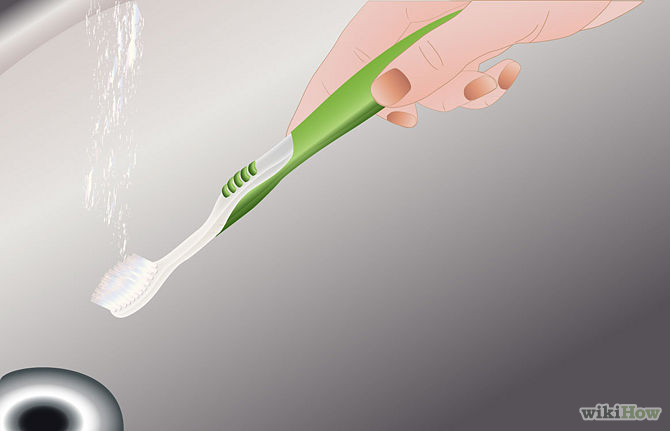 przedszkolankowo.pl
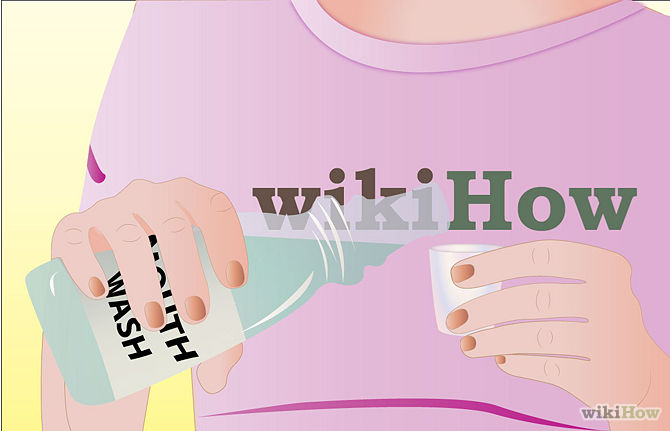 przedszkolankowo.pl
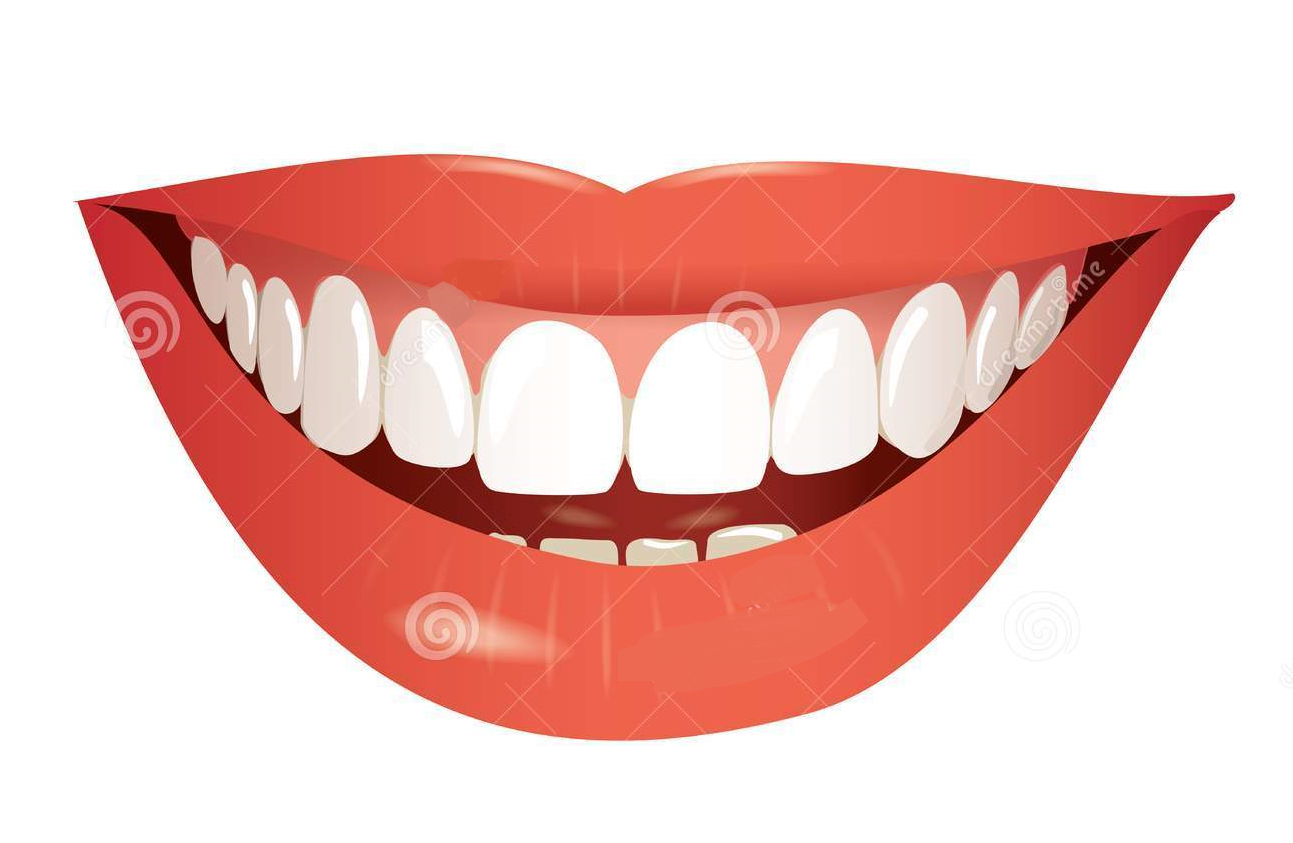 przedszkolankowo.pl

przedszkolankowo.pl
Dokończ wg wzoru…
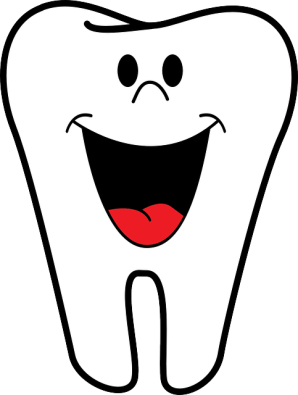 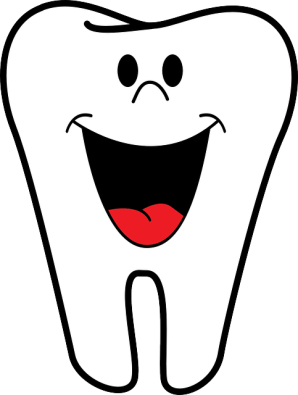 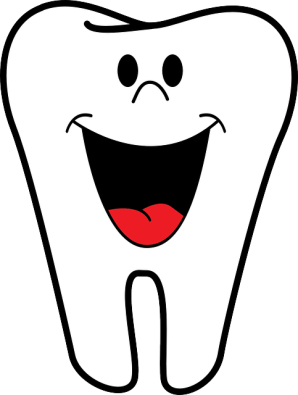 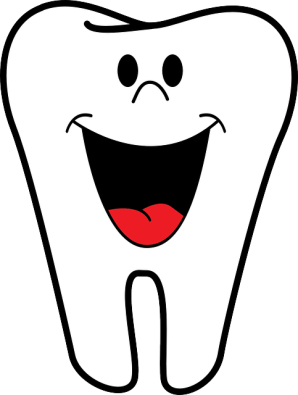 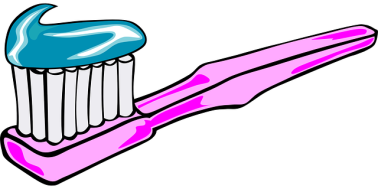 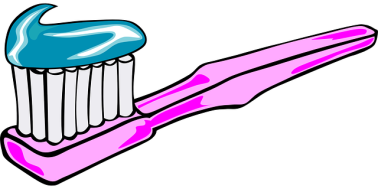 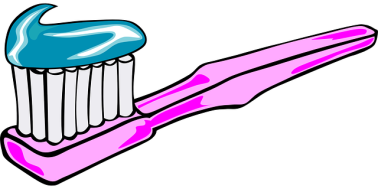 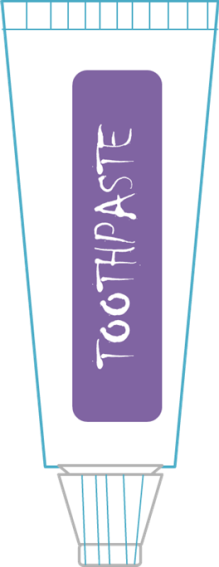 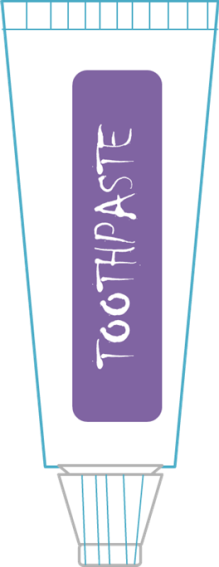 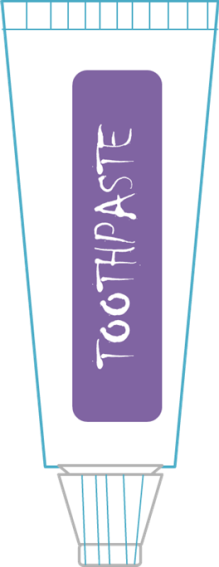 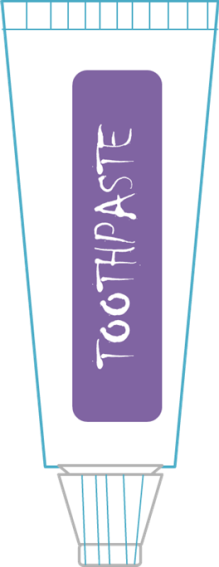 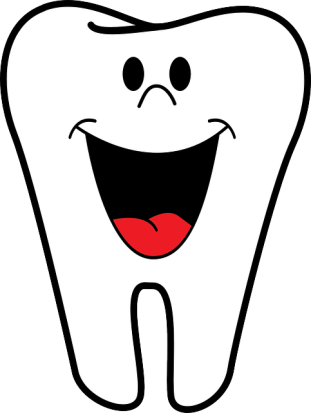 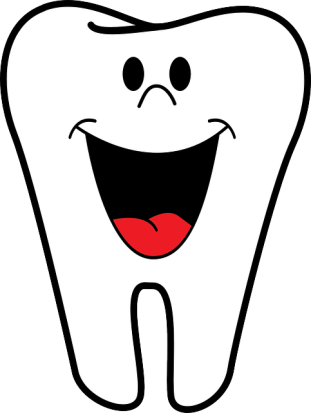 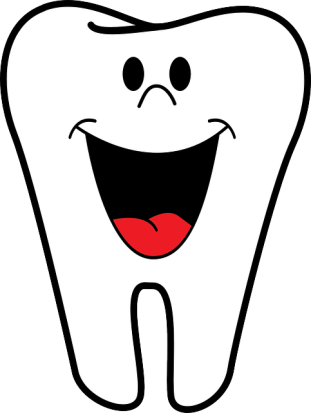 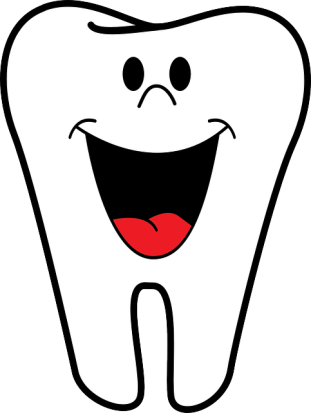 przedszkolankowo.pl
Gdzie jest więcej?
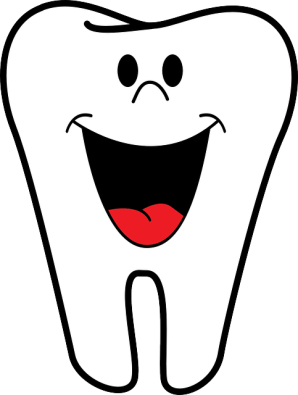 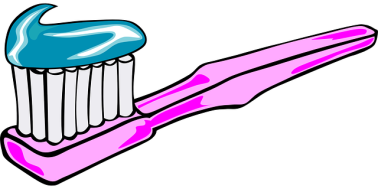 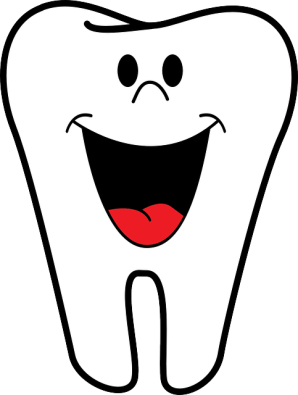 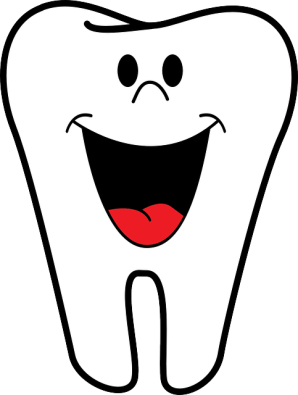 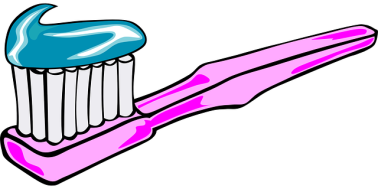 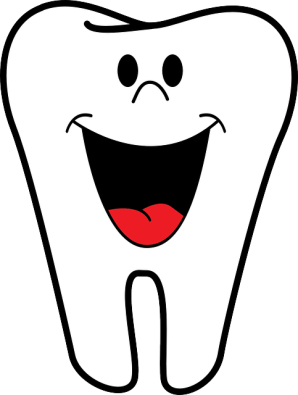 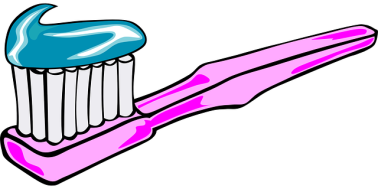 >
4
3
przedszkolankowo.pl

przedszkolankowo.pl